NE NDSA Workshop
WGBH, Boston MA
May 10, 2013
Andrea Goethals, Harvard Library
NDS*
NDSA Levels of Digital Preservation
NDSR Boston
Levels of Digital Preservation
Guidelines created by the NDSA
NDSA
Diverse working groups
Content
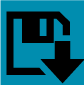 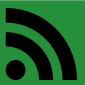 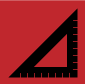 Standards & Practices
Outreach
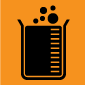 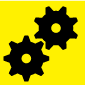 Innovation
Infrastructure
Common Need
Content
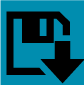 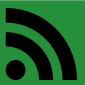 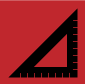 Standards & Practices
Outreach
Levels of Digital Preservation
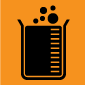 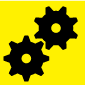 Innovation
Infrastructure
Common Need
Simple, practical, documented levels of preservation services reflecting best practices, broadly useful
For those just starting out & those with mature programs
Independent of formats, storage systems
Useful to educators & implementers
Niche
Levels of Digital Preservation, v1
Levels of Digital Preservation, v1
Bit-level Protection
Longer-term Usability
Levels of Digital Preservation, v1
http://www.digitalpreservation.gov/ndsa/activities/levels.html
[Speaker Notes: http://www.digitalpreservation.gov/ndsa/activities/levels.html]
Storage and Geographic Location
File Fixity and Data Integrity
Information Security
Metadata
File Formats
Some Uses
Identify community consensus on best practices
Preservation service choices
Assessments – how do we compare with best practices?
What should we improve next?
Where do we excel?
How will we improve after project X?
How have we improved over time?
Self-assessment example
= satisfied with implementation
= implemented but could be improved
= not implemented
= will be satisfied with implementation
after current enhancement project
How you can help: provide feedback!
Revisions will continue until the Levels stabilize on a broad professional consensus.
Comments received by 8/31/2013 can affect the next revision
Send comments by e-mailing the addresses listed at http://digitalpreservation.gov/ndsa/activities/levels.html
NDSR Boston
IMLS-funded Residency Project
NDSR DC
National Digital Stewardship Residency
New residency program created by the Library of Congress (LC) with the Institute of Museum and Library Services (IMLS) 
To develop the next generation of stewards to collect, manage, preserve and make accessible our digital assets
Residency Model Highlights
Cohort model (social learning)
Focus on digital stewardship
Graduates of any masters program
Round out what’s needed for a successful career
Hands-on experience with real projects in real world settings
Building of portfolio, professional network, presentation skills
Directly beneficial to host institutions
Projects proposed by them
Collaborate with the other host institutions
Exposure to program training material, resident tools
NDSR DC
10 Washington D.C.-area hosts
Project proposals
10 recent master’s graduates
Apply and choose top 3
Developing and promoting policies and services to make digital assets of research libraries accessible (Association of Research Libraries)
 Management and preservation of digital assets (Dumbarton Oaks)
 Born-digital preservation (Folger Shakespeare Library)
 Taking action to mitigate format obsolescence (Library of Congress)
 Developing a thematic web archive collection (National Library of Medicine)
 The digital dissemination challenge (National Security Archive)
 Broadcast media archive: appraisal and evaluation of at-risk media to support digitization initiative (PBS)
 Time-based media art: specialized requirements for trustworthy digital repositories (Smithsonian Institution Archives)
 Accessing born-digital literary materials (University of Maryland Libraries and MITH)
 eArchives: memory of the world bank (World Bank Group Archives)
NDSR DC: Residency
Begins with an intensive 2-week immersion workshop at LC on digital stewardship
Residents transfer to 1 of 10 Wash. D.C. institutions for 9 months
Hands-on experience working on digital stewardship project(s)
With the cohort attend guest lectures, field trips, make presentations
Start to build portfolio and professional network
NDSR DC: Timeframe
Hosts already identified
Selected residents will be notified next week
Sept. 2013: Immersion workshop
Sept 2013 – May 2014: Residency
Replicating the model
IMLS-funded grants
Two geographic areas
NDSR Boston (Harvard / MIT)
NDSR New York (METRO)
NDSR Boston
Timeframe (June 2013 – June 2016)
Year 1: planning
Year 2: 1st round of residents
April 2014: Hosts identified for 1st round
Year 3: 2nd round of residents
April 2015: Hosts identified for 2nd round
NDSR Boston
Coordinated by an academic inst. (Harvard)
Produce curriculum resources and model documents
Train-the-Trainers workshop
Great environment for residents
Public transportation system
Rich with potential host institutions
Many potential guest lecturers, site visits
Thanks!